Necesidades interventivas diferenciadas para población migrante boliviana con énfasis en usuarias femeninas
Equipo centro CIP-CRC Iquique
SENAME
Julio 2023
Introducción
Características generales del centro:
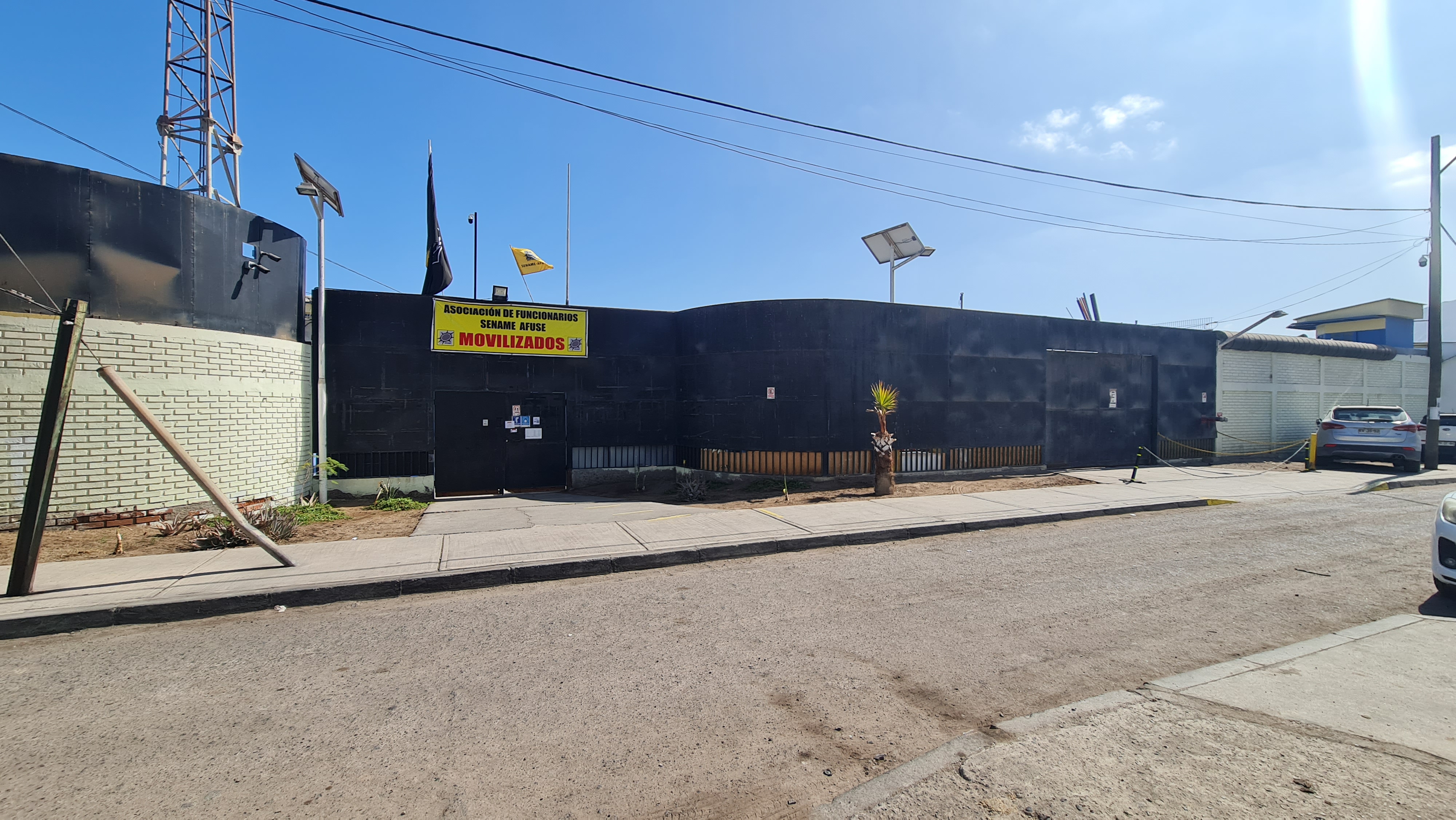 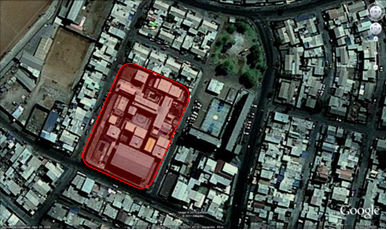 Migrantes ingresados por año a CIP-CRC, según año de ingreso 
y nacionalidad
Aumento de la población extranjera
Aumento de la población femenina migrante
Caracterización usuarias Bolivianas
Tipo de delito: Tráfico ilícito de drogas (Ley 20.000)
Origen y etnia: Provenientes de áreas rurales, campos poblados pequeños, economía de sobrevivencia. 
Fuerte adscripción a cultura andina: uso de lengua quechua, ceremonias, música, bailes, fuerte arraigo en comunidad de origen. 
Débil o nulo acceso a servicios sociales, necesidades de atención de salud, educación y capacitación. 
Sin arraigo familiar en Chile
Ingreso por paso no habilitado.
Sin documentación de identidad
Deserción escolar: Factores económicos, laboral.
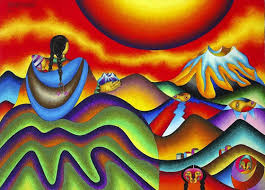 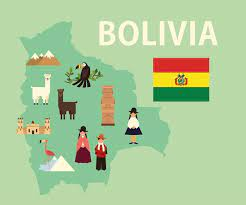 Perfil y efectos de la prisionización
Sin consumo problemático de drogas.
Rasgos de personalidad: introvertidas, hermetismo, suspicaz, fuerte parentalización
Sin perfil criminógeno, no comparten cultura delictiva lo que origina problemas de adaptación en contexto privativo libertad. 
Efectos de prisionización: Trastornos de sueño, Adaptativos, Depresión, estrés post traumáticos, Estados de ansiedad, Autolesiones.
Historial de vulneraciones: Trauma complejo
Se observan conductas regresivas, se “desprenden” del rol parentalizado
Dificultades para contactarse con familiares (intervención Crisis, descompensaciones emocionales no conductuales)
Tendencia en agruparse con pares de su misma nacionalidad, aislamiento con otros
Presentan ajuste a normas sociales y respeto a la autoridad.
Presentan adherencia a la intervención y valoración de oportunidades de reinserción.
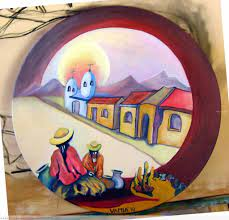 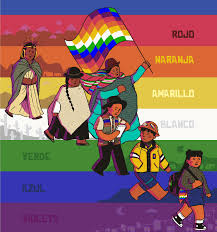 Dificultades/Obstáculos
Barrera idiomática

Diversidad de cosmovisiones

Dificultades en la atención integral especializada para problemas de salud mental

Intersector en calidad de colaborador y no de garante

Dificultades para dar continuidad a sanción en medio libre (razones de arraigo)
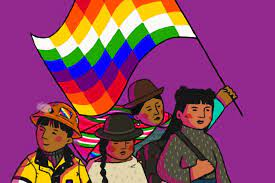 Tribunales de Garantía.
Servicio de Registro Civil e Identificación.
Defensoría Penal Pública.
Coordinación con Consulado de Bolivia.
Gestiones en Salud FONASA (Unidad de salud).
Gestiones educativas (Unidad Socioformativa).
Servicio Nacional de Migraciones.
Tribunales de Familia.
Estrategias intersectoriales actuales de intervención
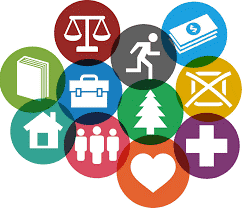 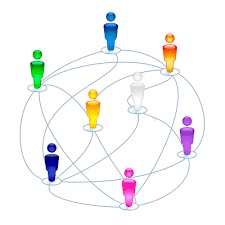 Estrategias actuales de intervención profesional
Espacios diferenciados de atención: espacios libres de conflicto: esparcimiento música y arte.

Utilización de redes sociales como facilitador del primer contacto familiar.

Vinculación con familia para egreso y retorno (urgencia de gestión del retorno)

Transferencias cruzadas de lenguaje: ¿cómo se dice en tu lengua? Aquí se llama…

Talleres de salud reproductiva y género 

Equipos de intervención más certeros en la pesquisa de situaciones de vulneración: mayor monitoreo y traspaso de información diaria.
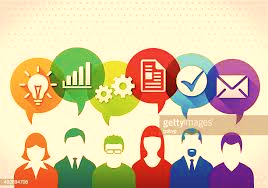 Identificación de necesidades actuales
Necesidades de instalar  un enfoque intercultural que permita el abordaje comprensivo de la cosmovisión andina para equipos interventivos y de trato directo.
Facilitador intercultural 
Socialización e implementación de la actual Ley 21.430, sobre garantías y protección integral de los derechos de la niñez y adolescencia.
Necesidad de medidas y procedimiento estatales para el retorno seguro.
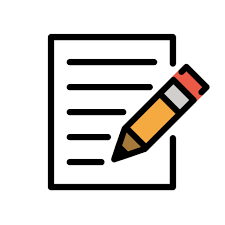 Reflexiones
Perfil migratorio con red familiar en búsqueda de oportunidades (movilidad social)
Nuevo perfil migratorio: jóvenes llegan solos sin redes familiares en búsqueda de oportunidades para el envío de recursos económicos a su red familiar.
Considerando que efectivamente en Chile tienen mayores oportunidades que en sus localidades. ¿debiéramos promover la reinserción en nuestro país?
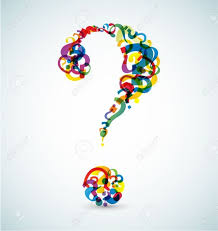 Gracias